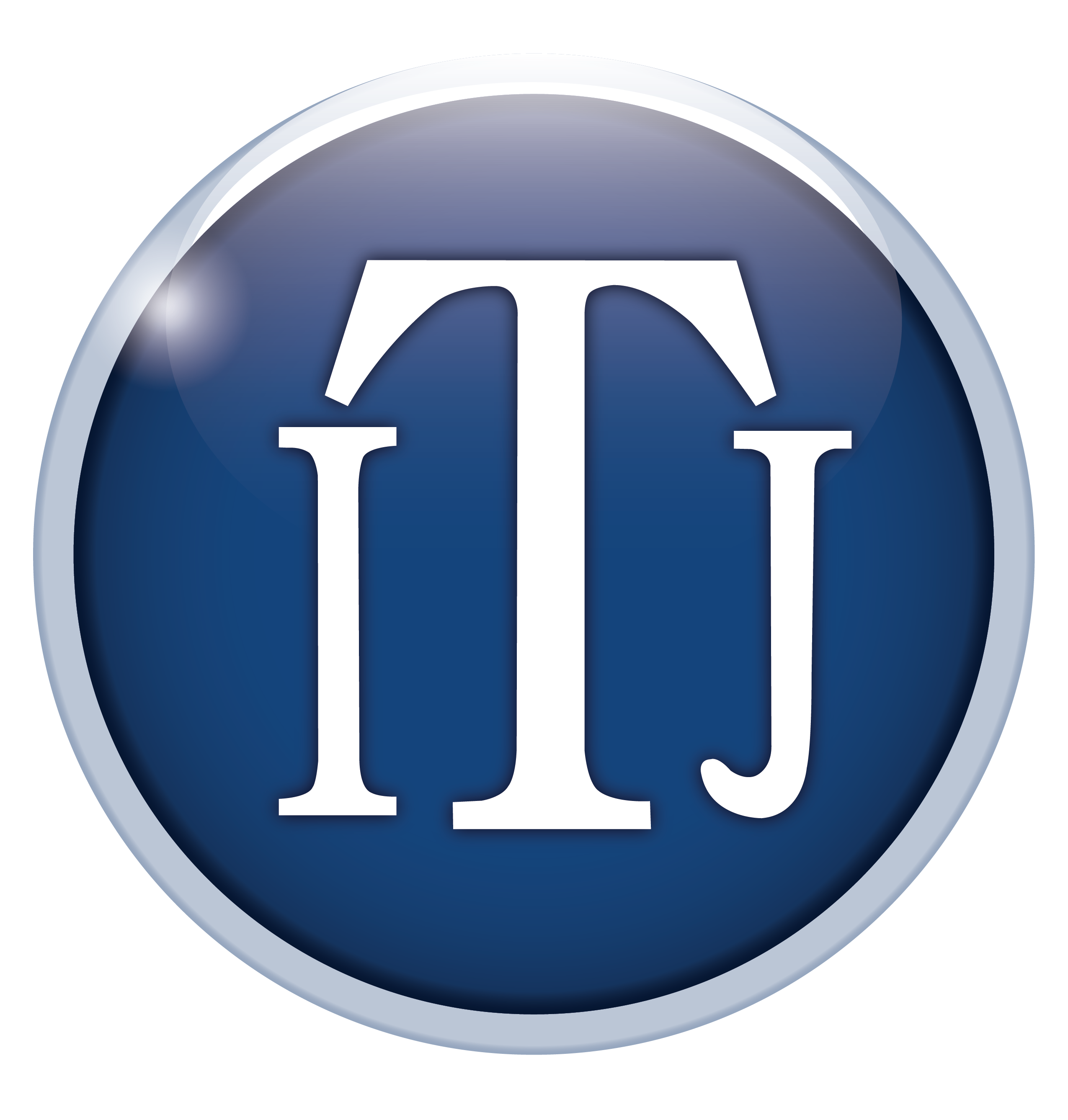 HIGH SCHOOL THOMAS JEFFERSON ciclo escolar 2018-2019
EQUIPO NO 1. CUARTO DE PREPARATORIA
ANÁLISIS ESPACIAL DEL CRECIMIENTO URBANO DE LA ZONA METROPOLITANA DE LA CIUDAD DE MÉXICO.DURANTE: PRIMER PERIODO DE EVALUACIÓN
Maestros participantes y sus asignaturas:
Índice de apartados del Proyecto (Portafolio)
5a. Productos generados en la primera sesión de trabajo
Producto 1. C.A.I.A.C. Conclusiones Generales
Producto 3. Fotografías de la sesión
5b. Organizador Gráfico que muestra los contenidos y conceptos de todas las asignaturas involucradas en el proyecto     	y su interrelación (Producto 2)
5c. Introducción o justificación y descripción del proyecto
5d. Objetivo general de proyecto y de cada asignatura involucrada
5e. Pregunta generadora
5.f  Contenido. (temas y productos propuestos)
5g. Formatos e instrumentos de planeación, seguimiento, evaluación, autoevaluación y coevaluación
5h. Reflexión sobre el proceso de planteamiento del proyecto.  
5i. Evidencias de proceso
Producto 4. Organigrama El Arte de Formular Preguntas (fotografía)
Producto 5. Organigrama Modelo de Indagación Seleccionado (fotografía)
Producto 6. A.M.E. General
Producto 7. E.I.P. Resumen
Producto 8.  E.I.P Elaboración de Proyecto ( Desde I hasta V.6 (conectar)
Producto 9. Evidencias fotográficas 2ª reunión  
Producto 10. Evaluación. Tipos, herramientas y productos de aprendizaje 
Producto 11. Evaluación, formatos y prerrequisitos. 
Producto 12. Formatos, planeación general y sesión por sesión. 
Producto 13. Pasos para una infografía
Producto 14. Infografía
Producto 15. Reflexiones finales
PRIMERA SESIÓN DE TRABAJO5.a PRODUCTOS GENERADOS
1. Producto 1. C.A.I.A.C. Conclusiones Generales
Producto 1. La interdisciplinariedad
Producto 1. Aprendizaje cooperativo
Producto 1. Aprendizaje Cooperativo
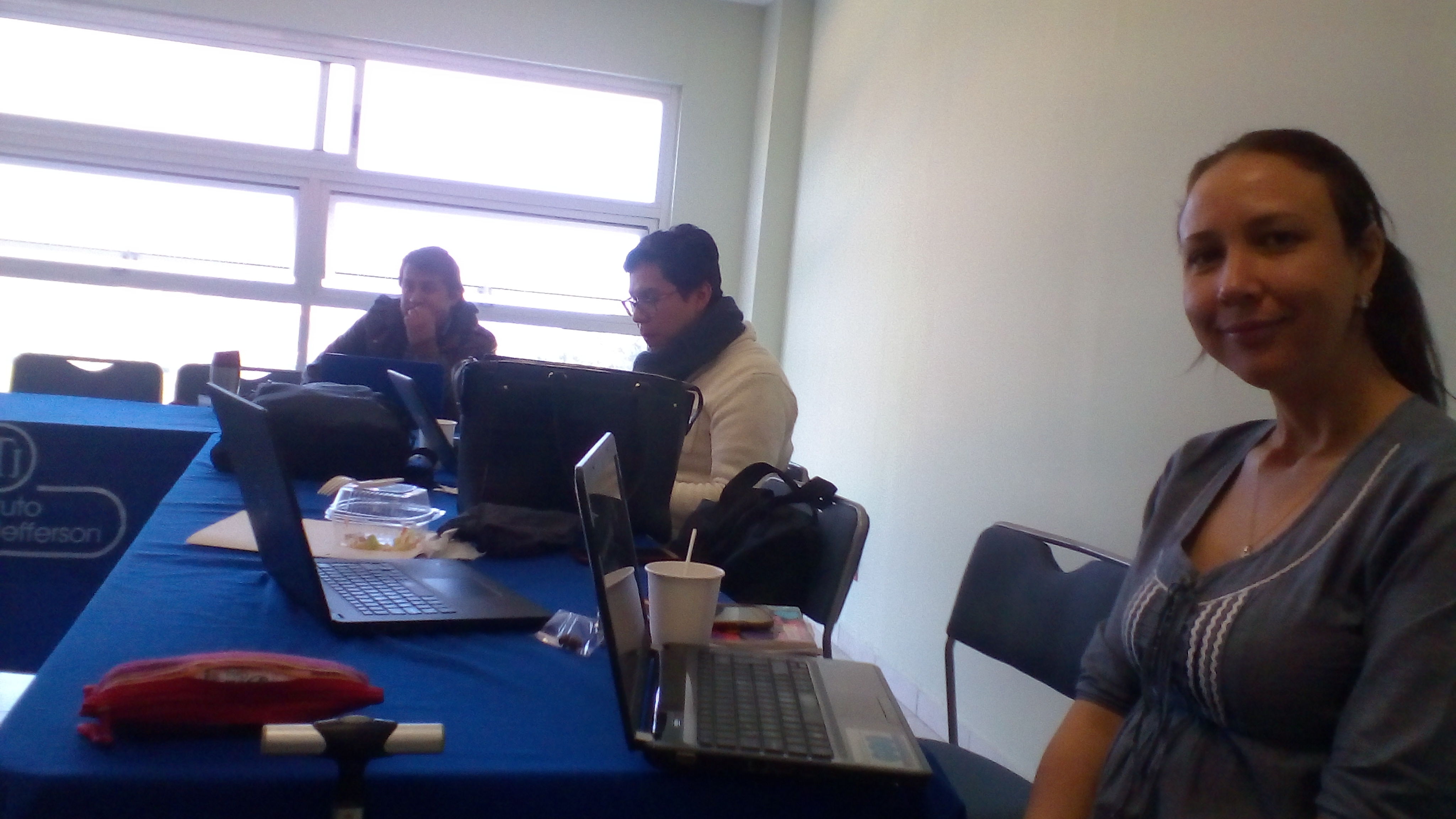 5.a PRODUCTOS GENERADOS EN LA PRIMERA SESIÓN DE TRABAJO.
2. Producto 3. Fotografías de la sesión tomadas por los propios grupos y la persona asignada para tal fin.
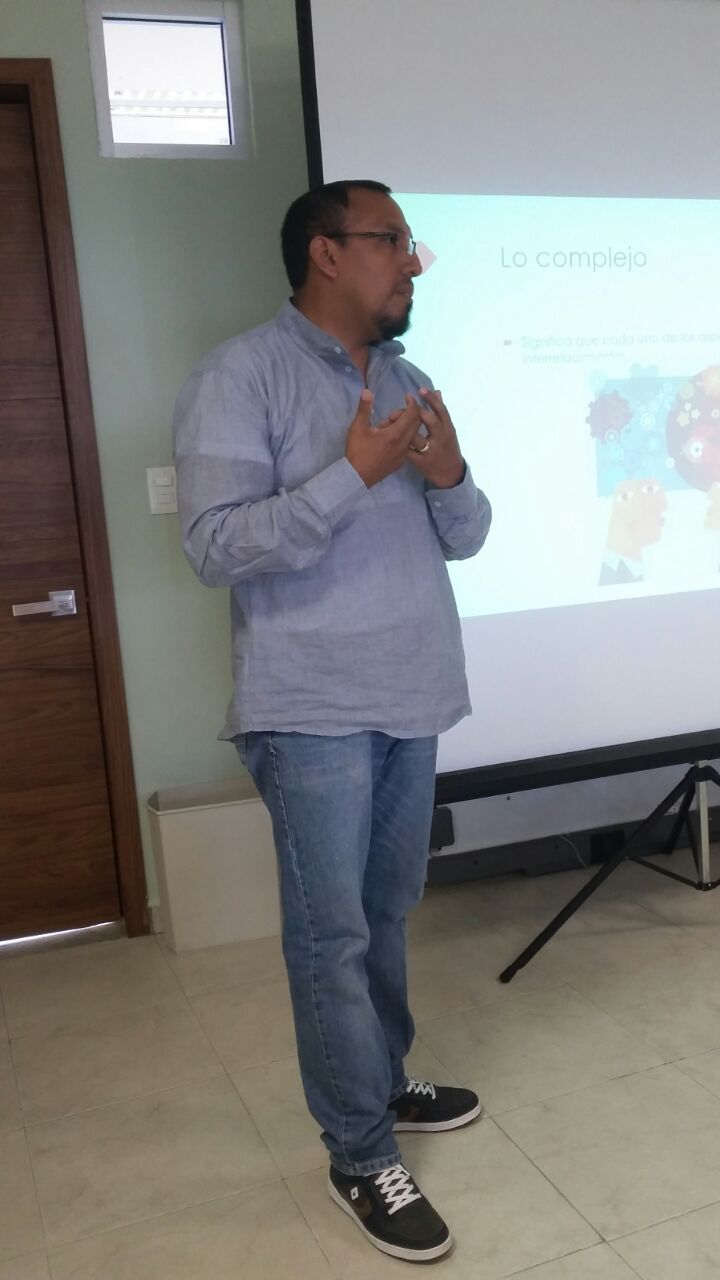 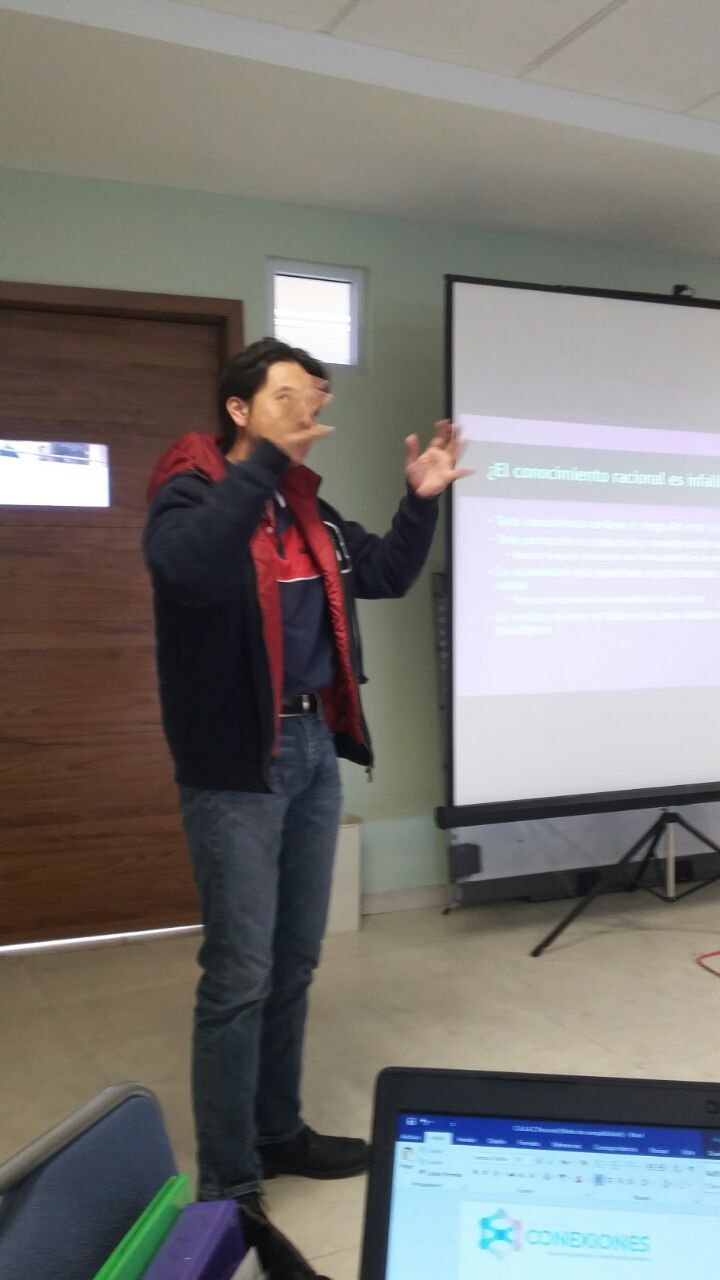 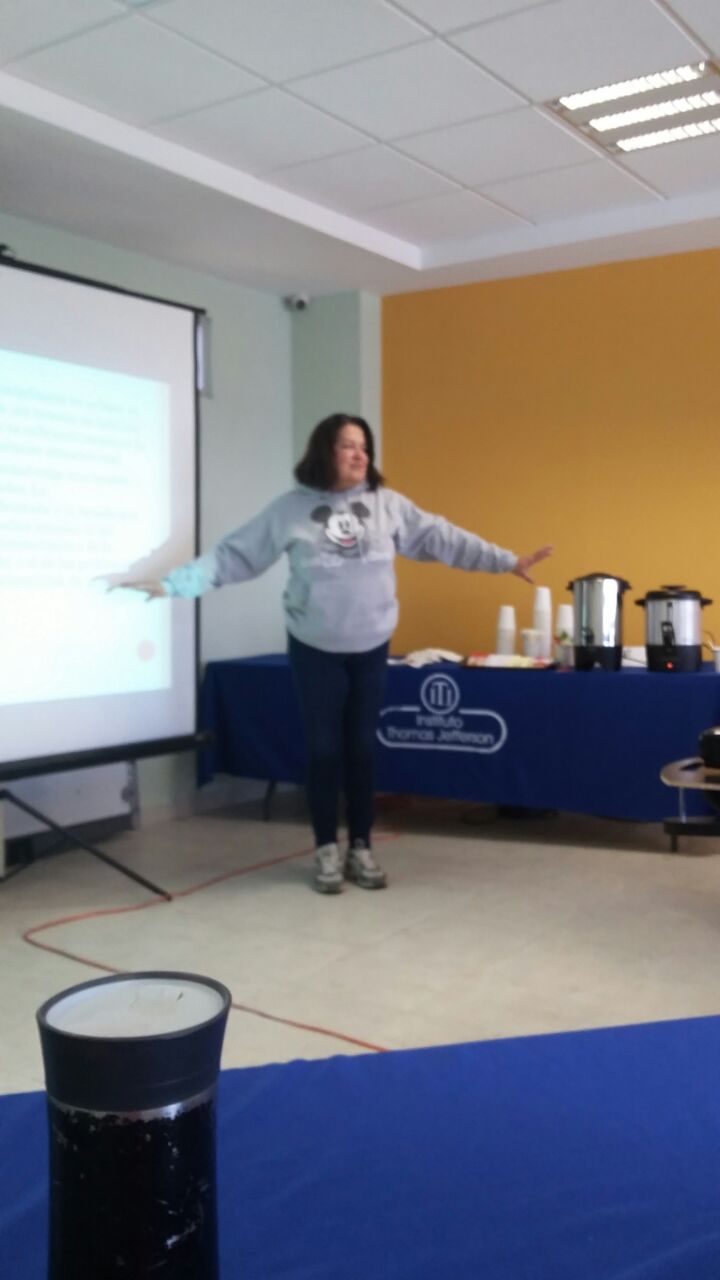 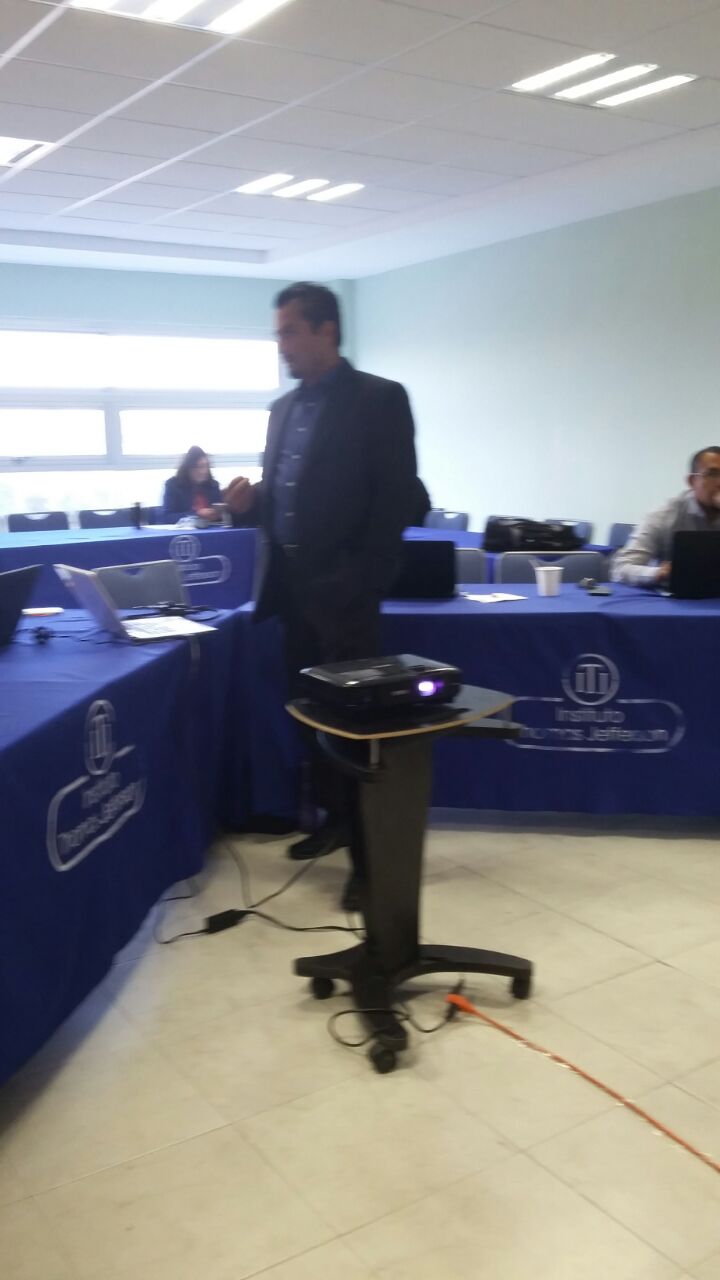 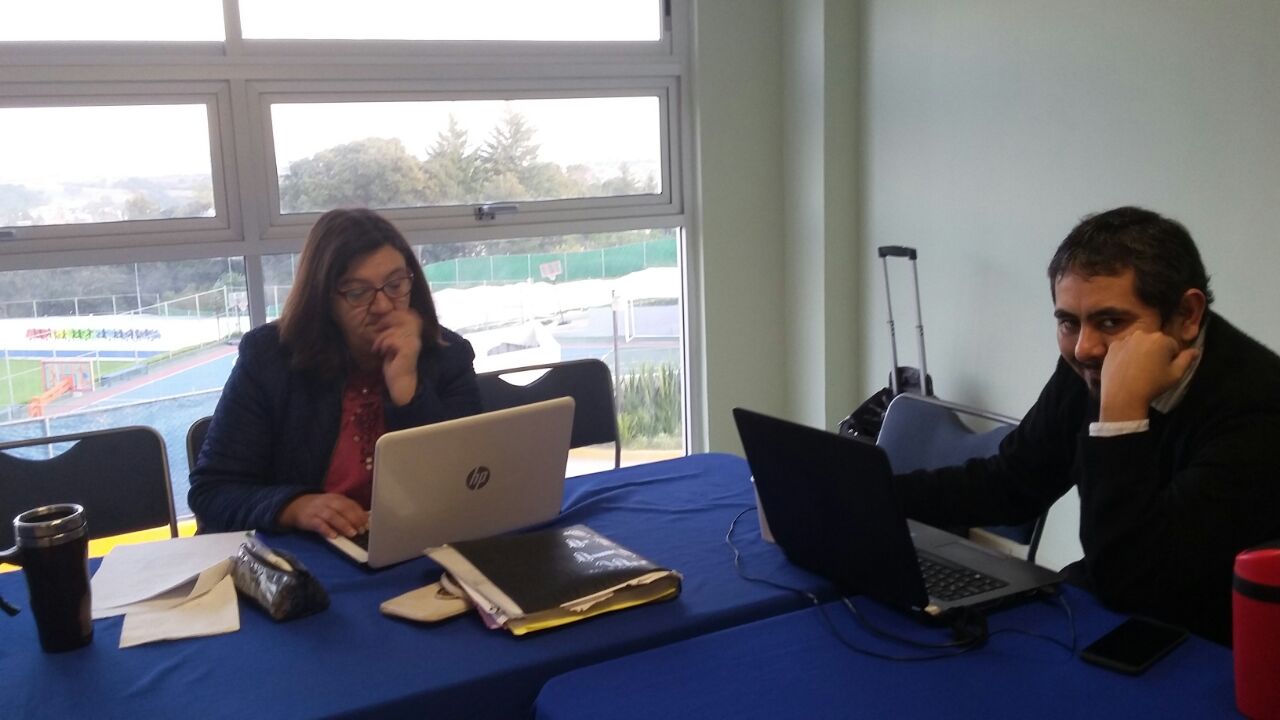 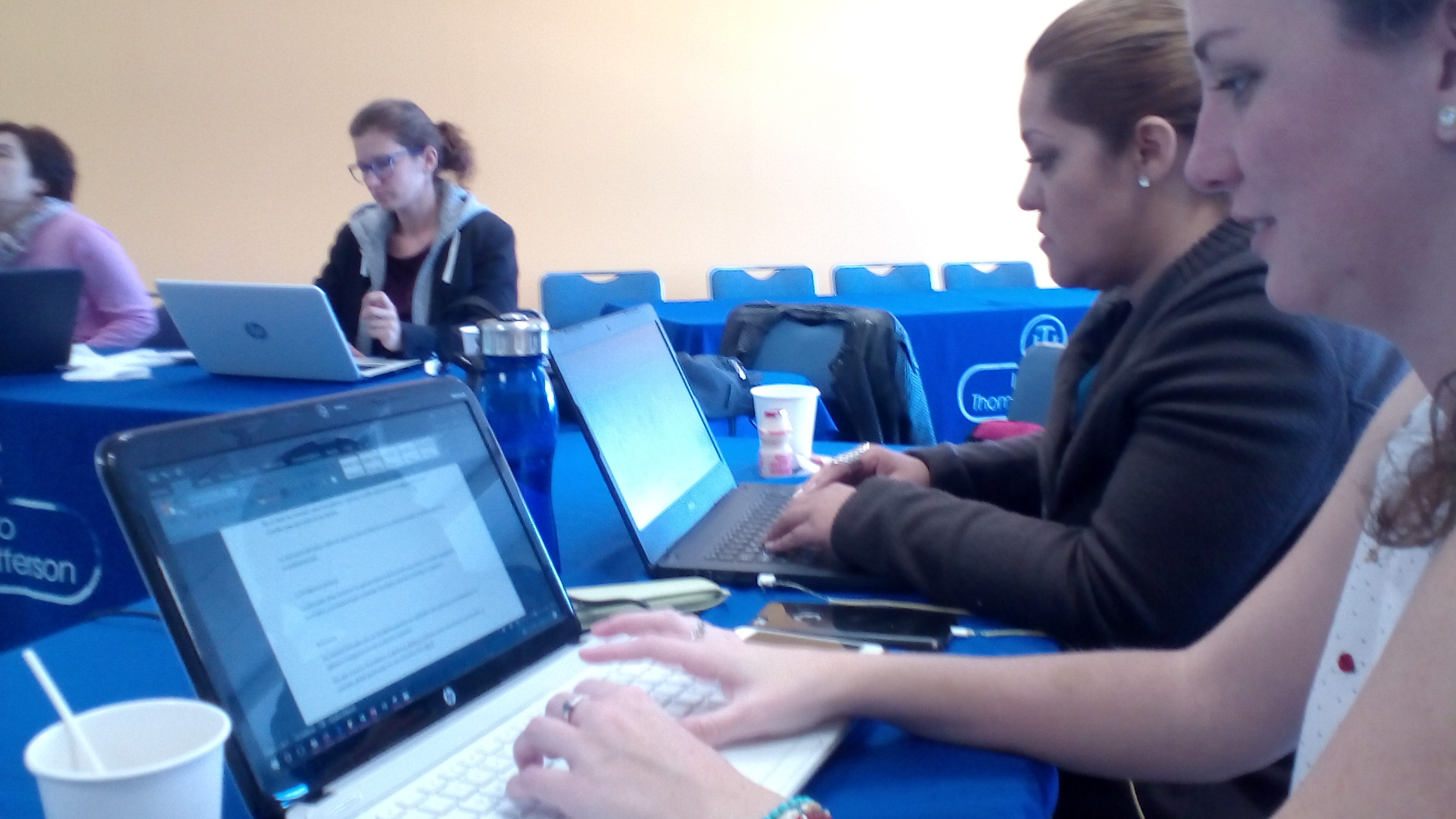 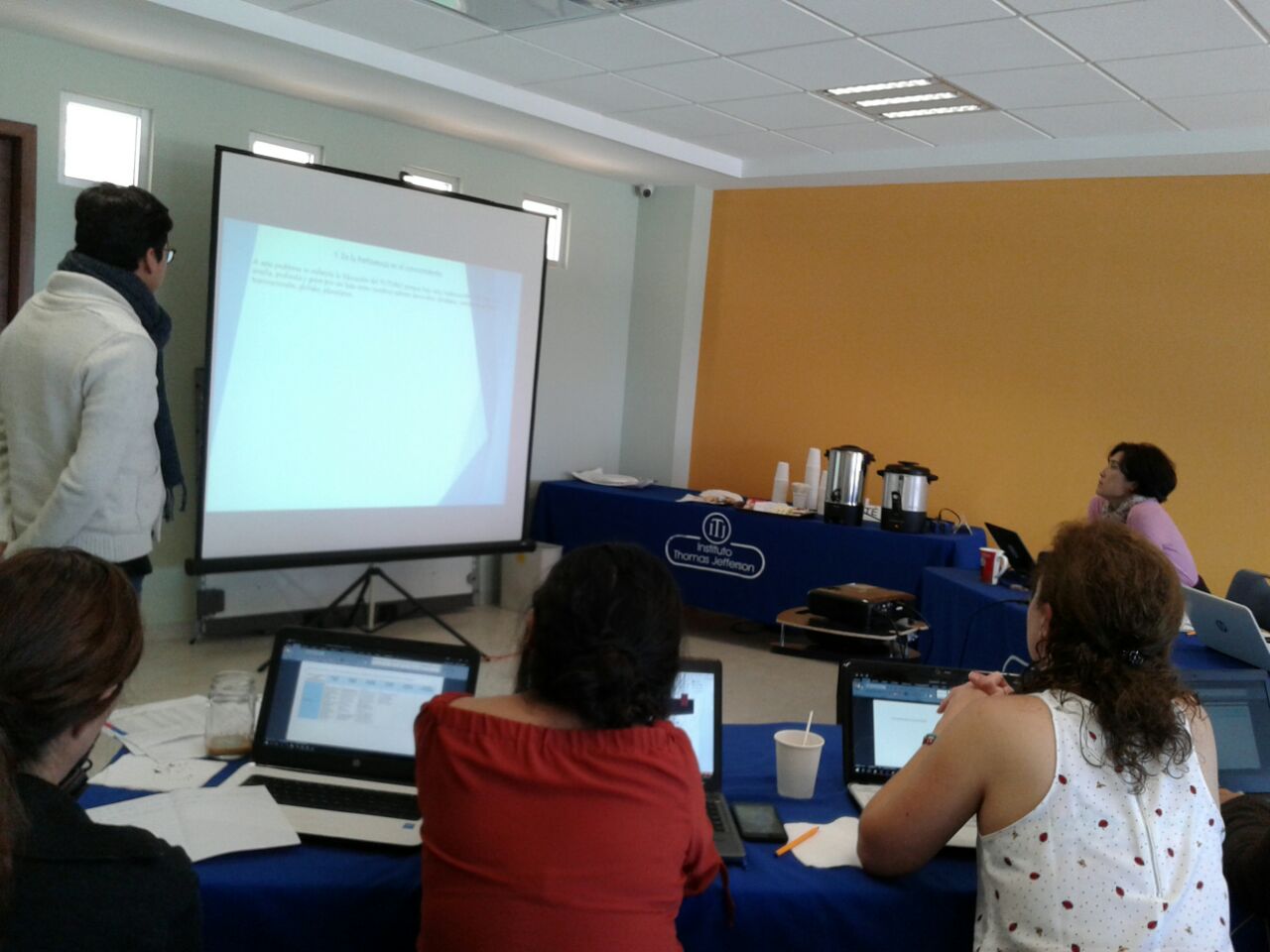 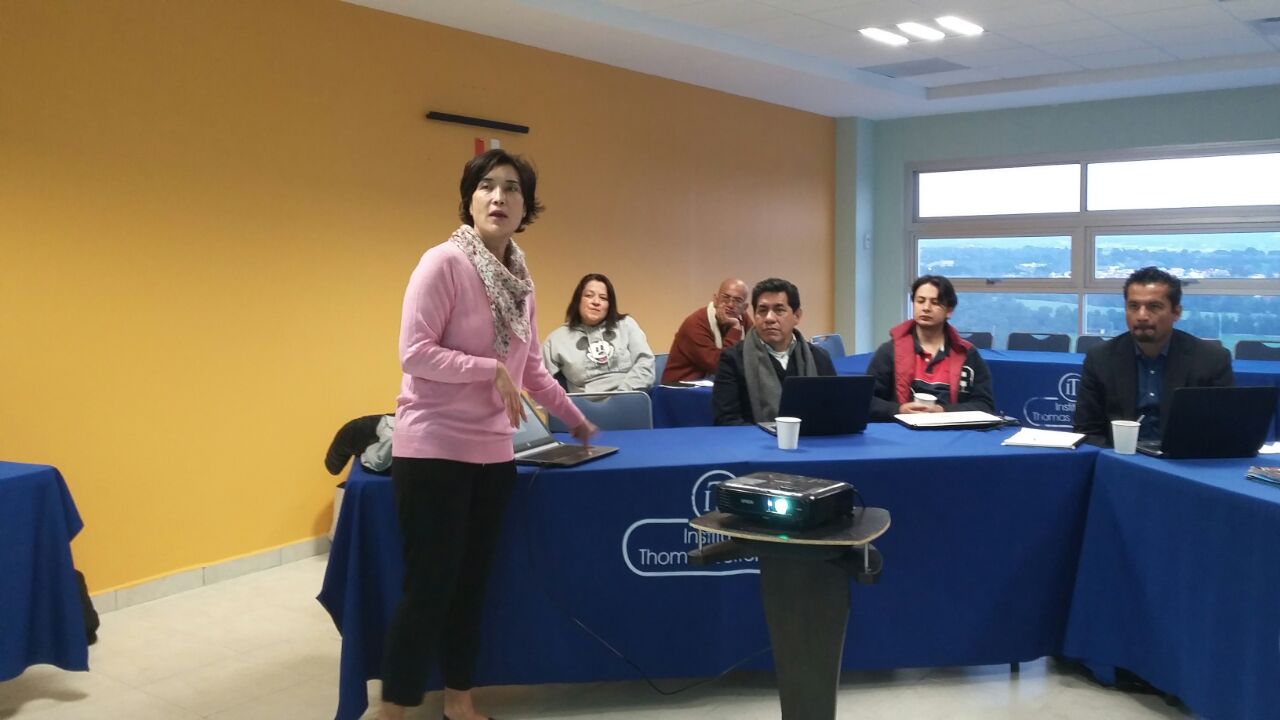 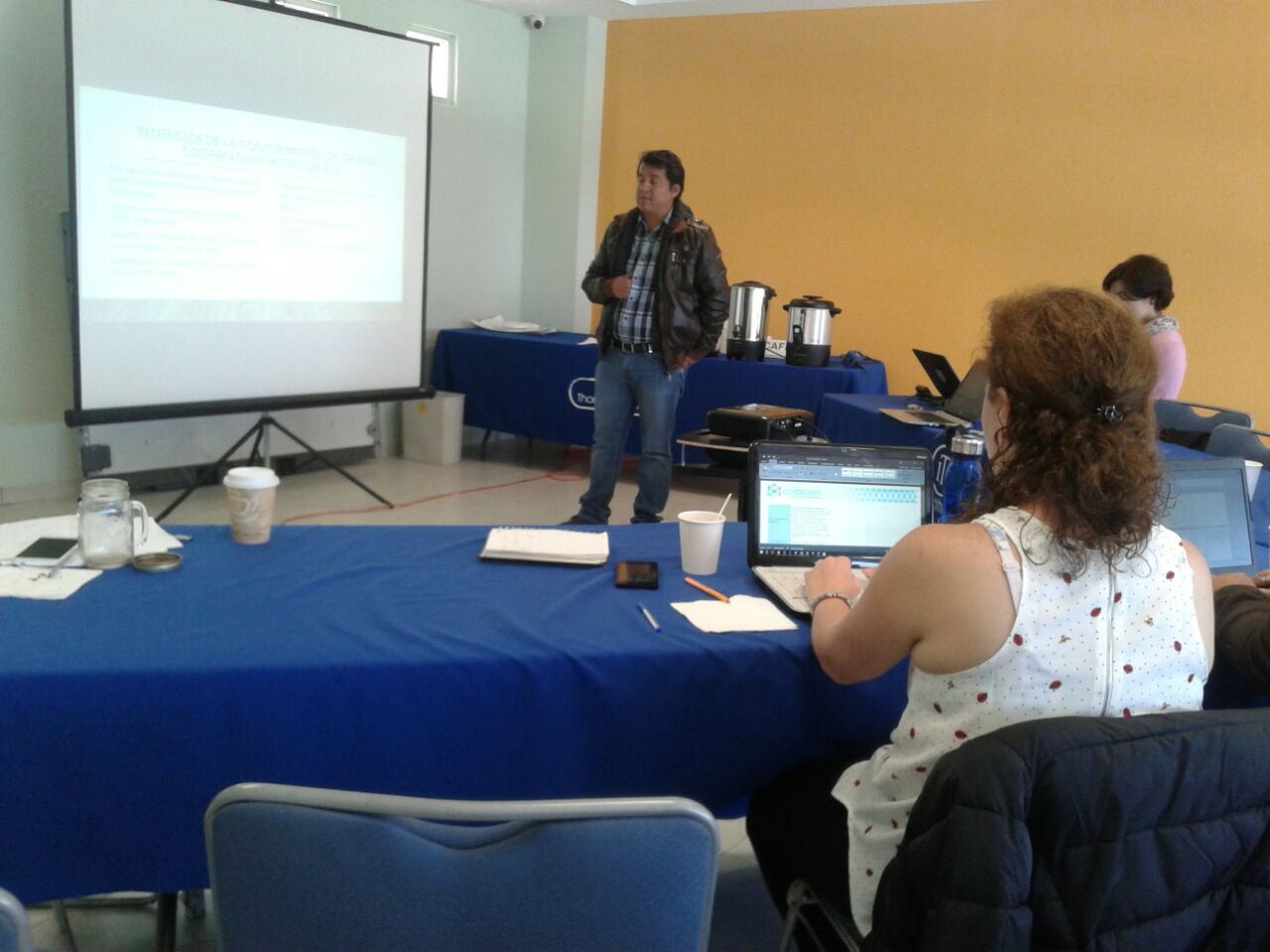 5.b Organizador gráfico que muestre los contenidos y conceptos de todas las asignaturas involucradas en el proyecto y su interrelación (Producto 2)
5.c Introducción o justificación y descripción del proyecto
El equipo interdisciplinario acordó realizar un trabajo colaborativo sobre la  expansión urbana y demográfica de la zona metropolitana de la ciudad de México.
Cada asignatura empleará aquellos temas que se acoplan  a los objetivos del proyecto en estudio, de tal manera que los alumnos comprenderán que cada asignatura ayuda a entender que un tema en específico se puede enriquecer con los contenidos  de cualquier materia, por lo que es importante considerar que siempre se debe buscar qué aporta cada materia a un problema de la vida real. 
En el caso específico del tema elegido los alumnos utilizarán la forma correcta de elaborar fichas de trabajo,, documentales, hemerográficas y cibergráficas además una adecuada  redacción tipo APPA; harán uso de las TIC’s para elaborar la información cartográfica y realizarán el análisis geográfico de toda esa información para desarrollar el trabajo y obtener sus conclusiones.
5.d Objetivo general del proyecto y de cada asignatura involucrada
Comprender la expansión demográfica que ha tenido la ZMCM a través del tiempo, llevando a cabo una investigación documental y elaboración de un informe académico utilizando como recurso principal las TIC´s; esto permitirá  al alumno desarrollar un   pensamiento crítico y geográfico  con respecto a la expansión  urbana que ha tenido la ZMCM.
5.d Objetivo general del proyecto y de cada asignatura involucrada
Objetivos específicos:
Geografía: El alumno comparará la evolución física y demográfica  del espacio geográfico de la ZMCM; utilizando para ello distintos métodos, herramientas de análisis y representación espacial de manera interdisciplinaria que le permitirán valorar la utilidad del conocimiento geográfico en su vida cotidiana. 
Informática: El alumno fomentará el procesamiento de datos a partir de la utilización de herramientas informáticas y paquetería de Microsoft office.
Español: Organizará a partir del conocimiento de la investigación documental la información recopilada de diferentes fuentes sobre un tema de actualidad.

Elabora una monografía que articule la información obtenida de una investigación con su punto de vista
5.e Pregunta generadora,
La pregunta disparadora es: ¿Cómo se ha dado el crecimiento urbano y demográfico en Zona Esmeralda y será posible presentar un documento formal que integre la información recabada ?
5.f Contenido. Temas y productos propuestos, organizadores en forma cronológica.
5.g Formatos e instrumentos para /con la planeación, seguimiento, evaluación, autoevaluación y coevaluación
5.g.1 Formatos e instrumentos para /con la planeación, seguimiento, evaluación, autoevaluación y coevaluación
EVALUACIÓN POR ASIGNATURA:
EVALUACIÓN DIAGNÓSTICA: En sesión plenaria los profesores de las tres asigntauras nos reuniremos con el grupo y mediante un grupo de preguntas dirigidas evaluaremos los conocimientos que tienen los alumnos sobre las técnicas y herramientas que tienen para llevar a cabo un trabajo de ésta índole. para ello será necesario realizar los siguientes pasos:
 1. Identificar contenidos principales del programa
 2. Determinar conocimientos previos requeridos 
3. Seleccionar instrumento diagnóstico pertinente (preguntas dirigidas)
4. Aplicar instrumento 
5. Valorar resultados
 6. Tomar decisiones de ajustes pedagógico
5.g.1 Formatos e instrumentos para /con la planeación, seguimiento, evaluación, autoevaluación y coevaluación
EVAKUACIÓN FORMATIVA: ESPAÑOL:
Lista de cotejo para la evaluación de fichas.  
Cada rubro vale 1pt cuando se cubre el total; .5pts cuando es de forma parcial; 0pts 
cuando no se cubre. La suma total de puntos a el resultado sobre 10pts. 
1. ______________ Cuenta con título de contenido 
 2. ______________ El contenido del cuerpo de texto es significativo para los 
fines 
3. ______________ El cuerpo de texto está desarrollado en el formato requerido 
4. ______________ Indica el autor del que se extrajo la información 
5. ______________ Indica los datos de la fuente usada con el formato requerido
 6. ______________ Es legible y se presenta de forma ordenada y limpia 
7. ______________ Hay cuidado en la acentuación y redacción 
8. ______________ Cuenta con el nombre del integrante que desarrolló la ficha 
9. ______________ Fue entregada en el tiempo indicado 
10. ______________ Uso provechoso del espacio de la ficha
5.g.1 Formatos e instrumentos para /con la planeación, seguimiento, evaluación, autoevaluación y coevaluación
EVALUACIÓN FORMATIVA: GEOGRAFÍA
5.g.1 Formatos e instrumentos para /con la planeación, seguimiento, evaluación, autoevaluación y coevaluación
EVALUACIÓN FORMATIVA. INFORMÁTICA:
5.g.1 Formatos e instrumentos para /con la planeación, seguimiento, evaluación, autoevaluación y coevaluación
EVALUACIÓN SUMATIVA. ESPAÑOL.
Rúbrica para calificar trabajos de investigación académica 
Cada rubro vale 1pt cuando se cubre el total; .5pts cuando es de forma parcial; 0pts 
cuando no se cubre. La suma total de puntos a el resultado sobre 10pts. 
1. ______________ El trabajo cuenta con una portada con los siguientes datos: 
a) Nombre del trabajo; b) grupo de los alumnos participantes; c) Nombre completo 
de los alumnos 
 2. ______________ El trabajo cuenta con el formato requerido: 
a) Letra Arial, calibri o Times New Roman; b) tipografía a 12 pts.; c) márgenes justificados; d) Interlineado doble. 
 3. ______________ El texto cuenta con una sección de introducción en la que indique,
 a) Objeto de estudio; b) trascendencia del tema tratado; y c) Hipótesis u objetivo del trabajo.
 4. ______________ El texto cuenta con una sección de desarrollo conformada de tres capítulos:
 a) Planteamiento de problemática a tratar a detalle, datos 
preliminares y sustento académico;
 b) Desarrollo argumentativo de ideas o construye oraciones lógicas y párrafos con coherencia y cohesión propuestas, basado en la investigación y la reflexión, con ejemplos, citas y evidencias bibliográficas de lo expresado
5.g.1 Formatos e instrumentos para /con la planeación, seguimiento, evaluación, autoevaluación y coevaluación
; c) Una última parte en la que se expresen resultados obtenidos, así como su análisis. Deberá acompañarse de 
evidencias bibliográficas, y gráficas de ser requeridas. 
 5. ______________ El texto cuenta con una sección de conclusiones en la que se expresa 
a) reiteración de hipótesis u objetivos perseguidos; b) recuento de las ideas centrales de cada capítulo del trabajo; c) reiteración y reflexión de los resultados alcanzados. 
6. ______________ Es legible y se presenta de forma ordenada y limpia 
7. ______________ El trabajo cuenta con la extensión solicitada por el profesor 
encargado de la asignatura (Se recomienda 5 páginas mínimo, sin contar portada, 
bibliografía, índices ni apéndices). 
8. ______________ El trabajo cuenta con una biografía en formato APA, con el 
número de fuentes requeridas por el maestro de la asignatura (Se recomienda que 
sean mínimo 5 fuentes adecuadas para el uso de la investigación documental académica)
 9. ______________ El alumno usa las grafías correctas, así como los acentos 
pertinentes. 
10. ______________ El alumno usa los signos de puntuación de forma asertiva, 
Importante: Si el trabajo tiene plagio parcial o total, será anulado en su totalidad
5.g.1 Formatos e instrumentos para /con la planeación, seguimiento, evaluación, autoevaluación y coevaluación
EVALUACIÓN SUMATIVA, GEOGRAFÍA. RÚBRICA
5.g.1 Formatos e instrumentos para /con la planeación, seguimiento, evaluación, autoevaluación y coevaluación
EVALUACIÓN SUMATIVA. INFORMÁTICA
5.h Reflexión sobre el proceso de planteamiento del proyecto.
Logros alcanzados y aspectos a mejorar, expectativas para su realización, alcance.
5.i Evidencias de procesoProducto 4. organigrama El Arte de formular Preguntas (fotografía)
Proceso de indagación en ciencia
Observación
Curiosidad manifestada en preguntas
Reunión de evidencias con tecnología y evidencias
Uso de investigaciones previas
Proposición de posibles explicaciones
Publicación de explicación fundada en evidencias
Consideración de nueva evidencia
Agregar datos a la explicación
Vincular con políticas públicas
Producto 5 Organigrama Modelo de Indagación (FOTOGRAFÍA)
5.i Evidencias de proceso
Indagación científica: Refiere a las actividades de investigación que los alumnos realizan para comprender cómo trabajan los científicos
Proceso de indagación en aula
Despertar la curiosidad del estudiante
Definir preguntas a partir de conocimiento previo
Proponer hipótesis
Planificar y llevar a cabo investigaciones sencillas
Recopilar evidencia a partir de la observación
Explicar basado en evidencias
Considerar otras explicaciones
Comunicar explicaciones
Comprobar explicación
Gabriel
Ranferi
Rubén
5.i Evidencias de proceso
Producto 6 A.M.E. general
5.i Evidencias de proceso
Producto 7 E.I.P Resumen
5.i Evidencias de proceso
Producto 8 E.I.P Elaboración del Proyecto
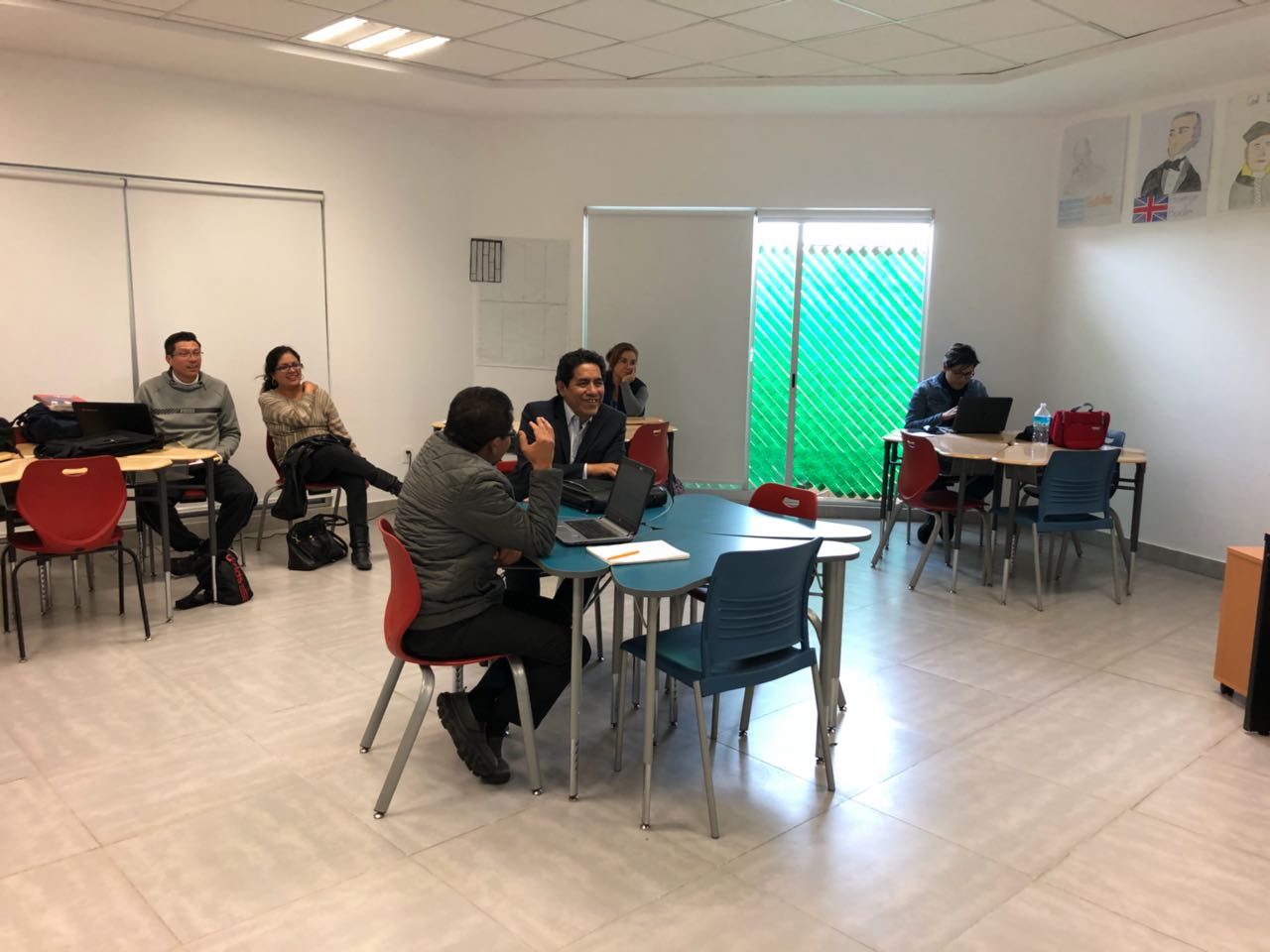 5.i Evidencias de proceso
Producto 9 Evidencias Fotográficas
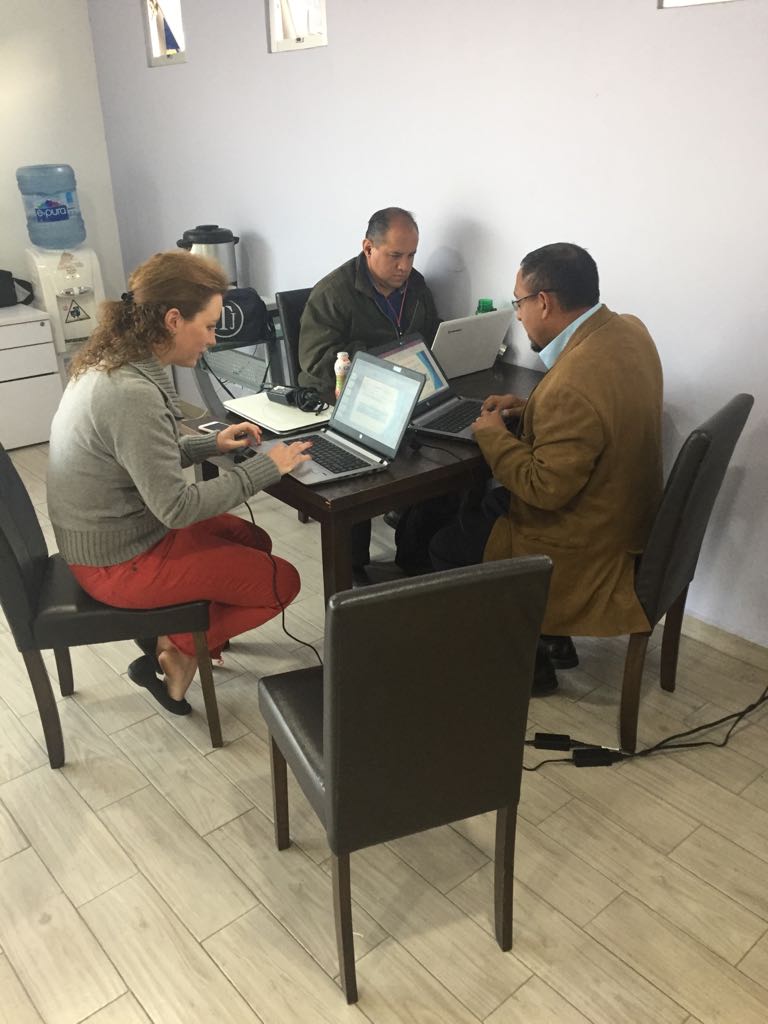 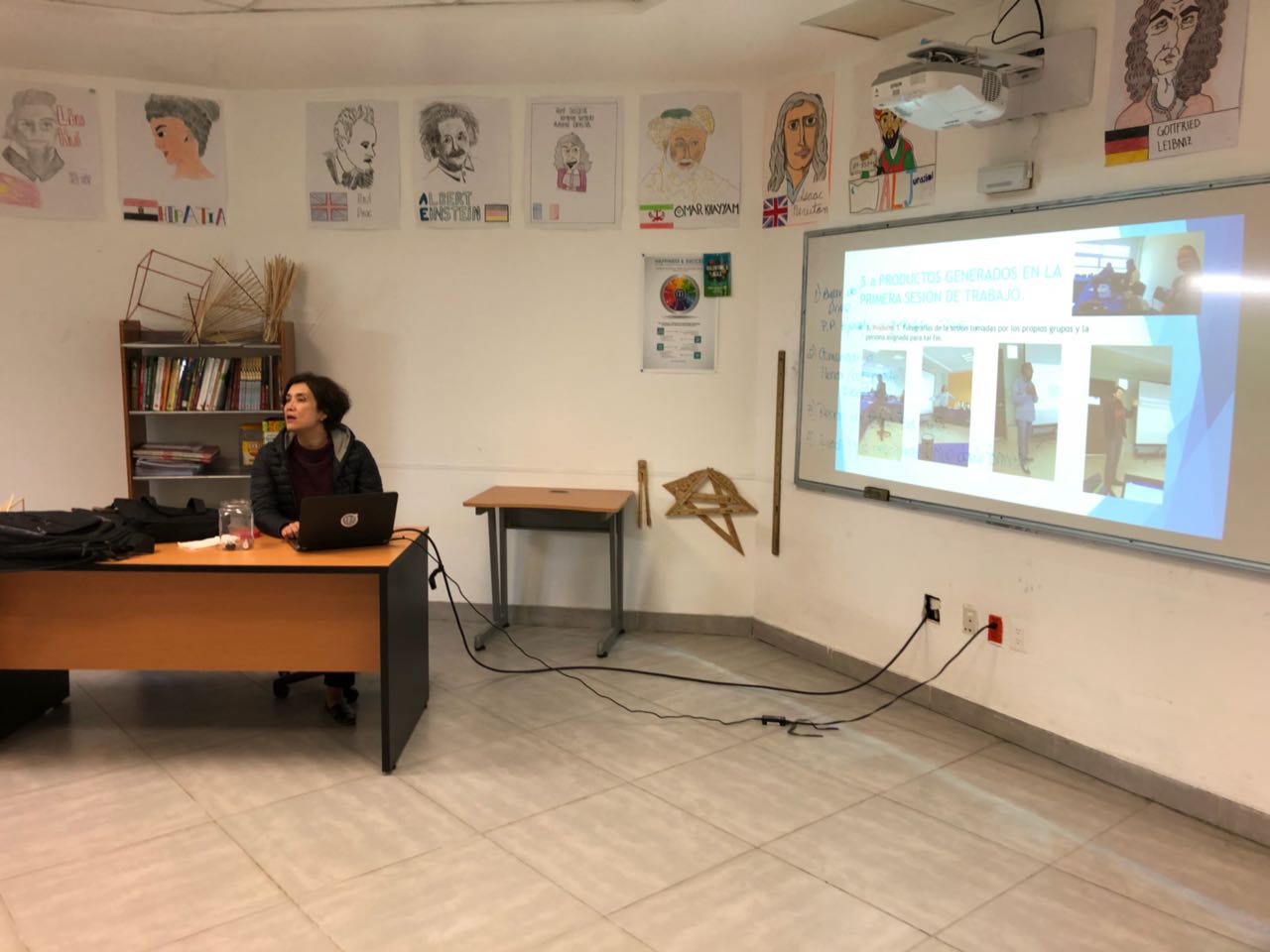 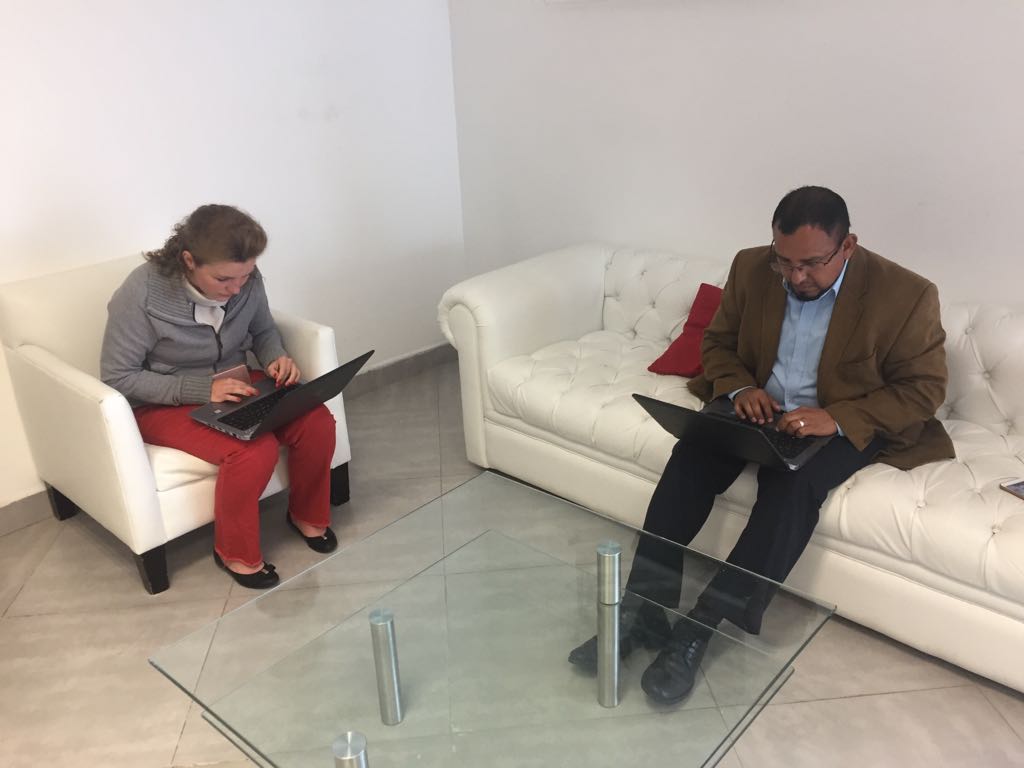 5.I EVIDENCIAS DEL PROCESO
Producto 10 Evaluación, tipos, herramientas y productos de aprendizaje
5.i. evidencias de proceso
Producto 11formatos, prerrequisitos
5.1. Evidencias del Proceso
Producto 12. Planificador
5.I EVIDENCIAS DEL PROCESO
Producto 13 Pasos para infografía
¿QUÉ ES UNA INFOGRAFÍA?
La infografía es un gráfico fijo o móvil, que combina texto y elementos visuales. Tiene como función comunicar información precisa sobre temas variados. 
Los gráficos más usados para una infografía son:
Diagramas
Bullets 
Mapas
Barraca
Gráficas
Así mismo debe considerarse siempre que sea ameno, sintética y visual. 
Cómo primer paso se debe definir los siguiente: 
¿ A quién nos vamos a dirigir?
¿Cómo se va a comunicar?
¿qué gráfico?
En el caso de la infografía que ha de elaborarse para el proyecto, se debe tomar en cuenta que el gráfico debe ser útil.
A continuación, como segundo paso, generar un borrador de lo que se quiere comunicar, debe ser de forma sintetizada. 
Tercer paso, buscar la herramienta tecnológica que utilizaremos para hacer la infografía, cerciorarnos de que es amigable y que tiene las suficientes funciones para cumplir con el objetivo que estamos buscando. (easeIly.com, canva.com, illustrator, photoshop, etc).
Cuarto paso, elaborar la infografía sin perder de vista las preguntas planteadas en el primer paso.
5.I EVIDENCIAS DEL PROCESO
Producto 14 Infografía
5.I EVIDENCIAS DEL PROCESO
Producto 15 Reflexiones finales

1. ¿Cuáles fueron las tres principales dificultades propias, para  la construcción del proyecto interdisciplinario?, 
1. COMPATIBILIZAR HORARIOS CON LOS INTEGRANTES DEL EQUIPO-
2. DESTINAR UN TIEMPO Y ESPACIO ESPECÍFICOS PARA EL TRABAJO.
3. DEFINIR EL TEMA ENTRE LOS INTEGRANTES DEL EQUIPO.
2. ¿de qué forma las resolviste?
ESTABLECIENDO UNA PLÁTICA CONSTANTE Y ARMÓNICA  CON LOS INTEGRANTES EL EQUIPO
5.I EVIDENCIAS DEL PROCESO
Producto 15 Reflexiones finales
 3. ¿qué resultados obtuviste y cómo se evidencian  éstos?,
EN UN TRABAJO INTERDISCIPLINARIO DE CALIDAD EL CUAL SE REFLEJARÁ EN LA ELABORACIÓN DEL PROYECTO.
 4. ¿qué aspectos crees que puedes seguir trabajando en tí para obtener mejores resultados?. 
MANTENER LA COMUNICACIÓN CON LOS INTEGRANTES DEL EQUIPO
5.  ¿Qué de lo aprendido en el proceso repercute de forma positiva en tu sesiones cotidianas de trabajo?, ¿de qué manera?
UNA MEJOR PLANEACIÓN Y ORGANIZACIÓN DEL PROYECTO.